Проведение анализа результатов оценочных процедур для повышения качества образования
С.П. Захаров
Результаты НИКО   Биология 10 класс 2017
Распределение первичных баллов НИКО биология 10 класс  2017
Средний % выполнения заданий группами учащихся НИКО биология 2017
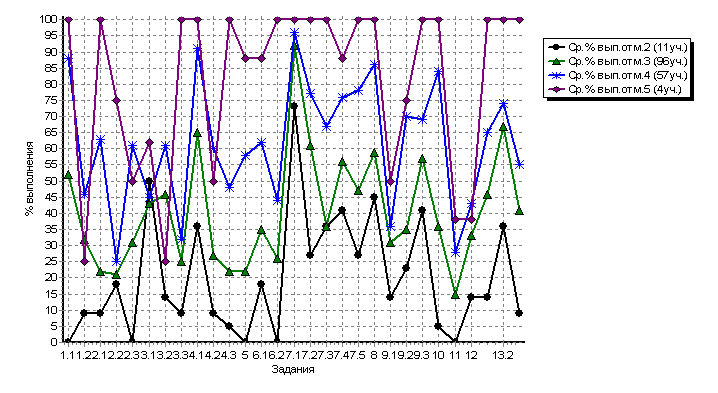 Диаграмма Исикавы
Фактор 3 (причина)
Фактор 2 (причина)
Фактор 1 (причина)
Проблема
Фактор 6 (причина)
Фактор 5 (причина)
Фактор 4 (причина)
главные, коренные причины
детализирующие причины, усиливающие действие главных
детализирующие причины, ослабляющие действие главных
Алгоритм работы с диаграммой Исикавы
Выявление и сбор всех факторов и причин, каким-либо образом влияющих на исследуемый результат.
Группировка факторов по смысловым и причинно-следственным блокам.
Ранжирование этих факторов внутри каждого блока.
Анализ полученной картины.
«Освобождение» факторов, на которые мы не можем влиять.
Игнорирование малозначимых и непринципиальных факторов.